স্বাগতম সবাই কে।
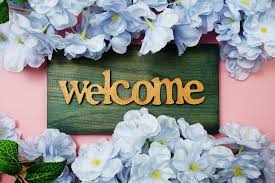 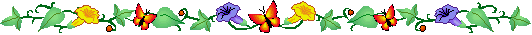 পরিচিতি
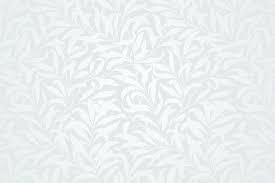 শারমিন আক্তার
সহকারী শিক্ষক(আইসিটি)
মনপুরা বাতাবাড়ীয়া জাফর আলী মেমোরিয়াল উচ্চ বিদ্যালয়
কচুয়া, চাদপুর।
E-mail: aktersarmin1995@gmail.com
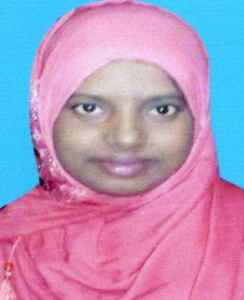 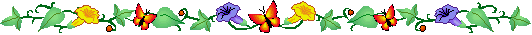 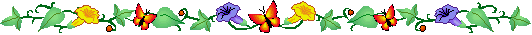 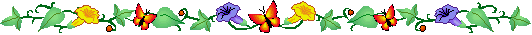 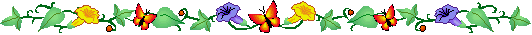 পাঠ পরিচিতি
শ্রেণীঃ অষ্টম
বিষয়ঃ তথ্য ও যোগাযোগ প্রযুক্তি
অধ্যায় - প্রথম
পাঠ - ৩
“স্প্রেডশিট”
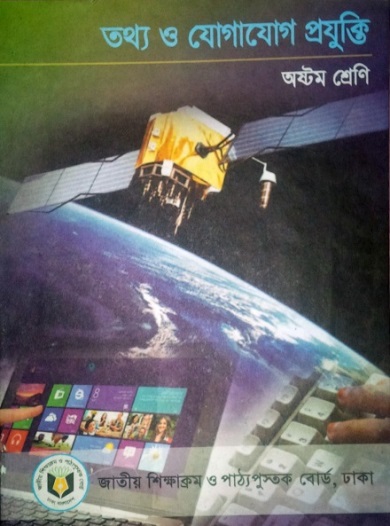 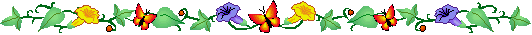 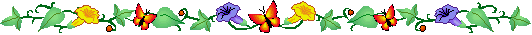 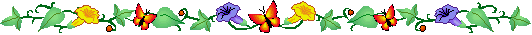 এসো কিছু ছবি দেখিঃ
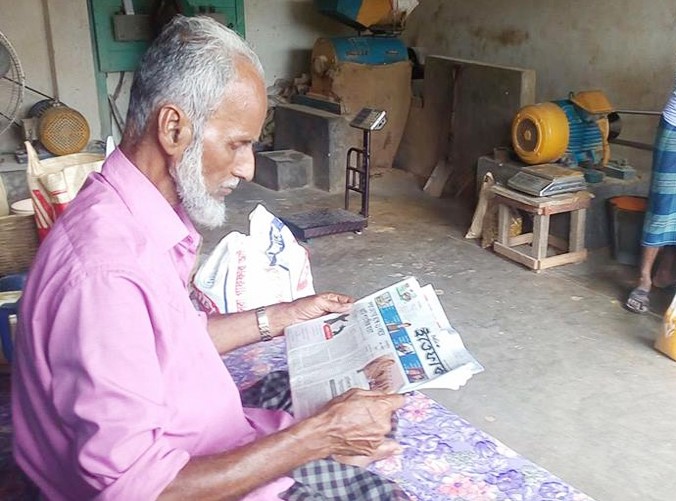 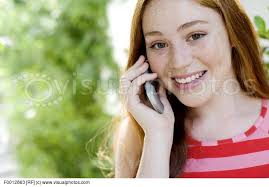 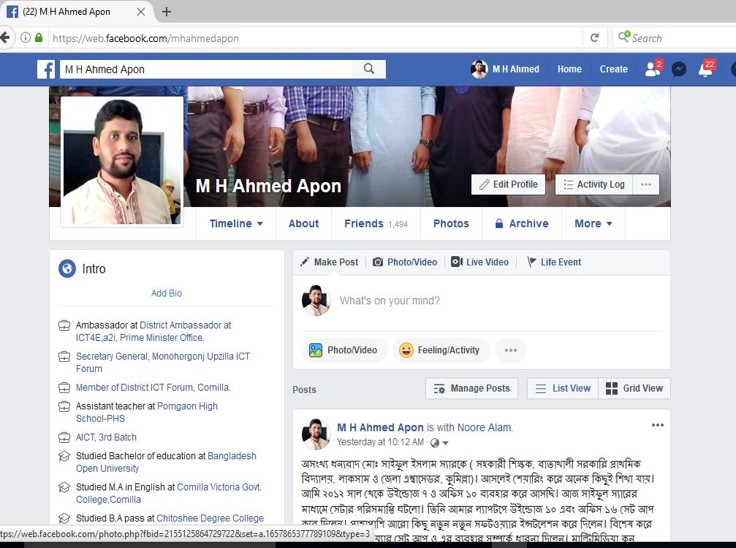 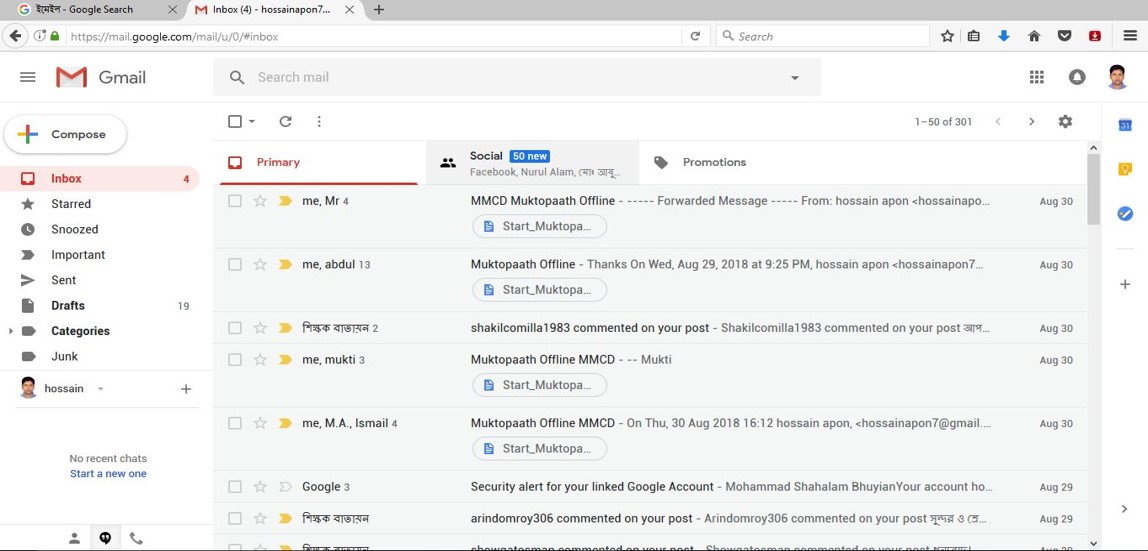 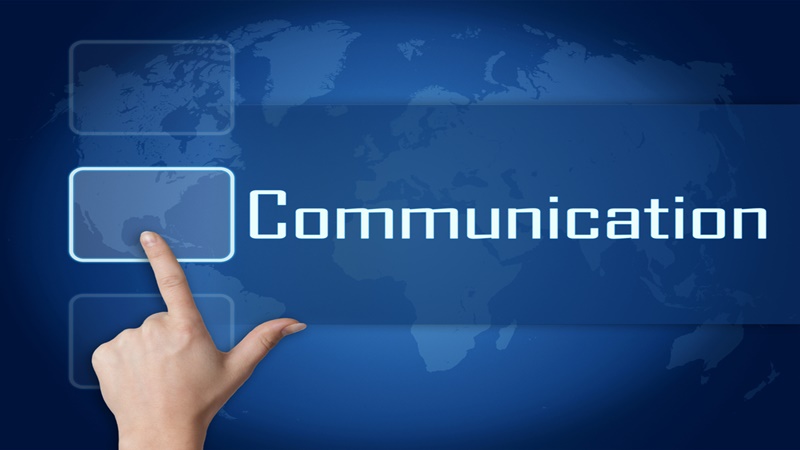 ‡hvMv‡hvM
শিখন ফল
১। যোগাযোগ কি তা বলতে পারবে।
২। যোগাযোগের প্রকারভেদ উদাহরণ সহ ব্যাখা করতে পারবে।
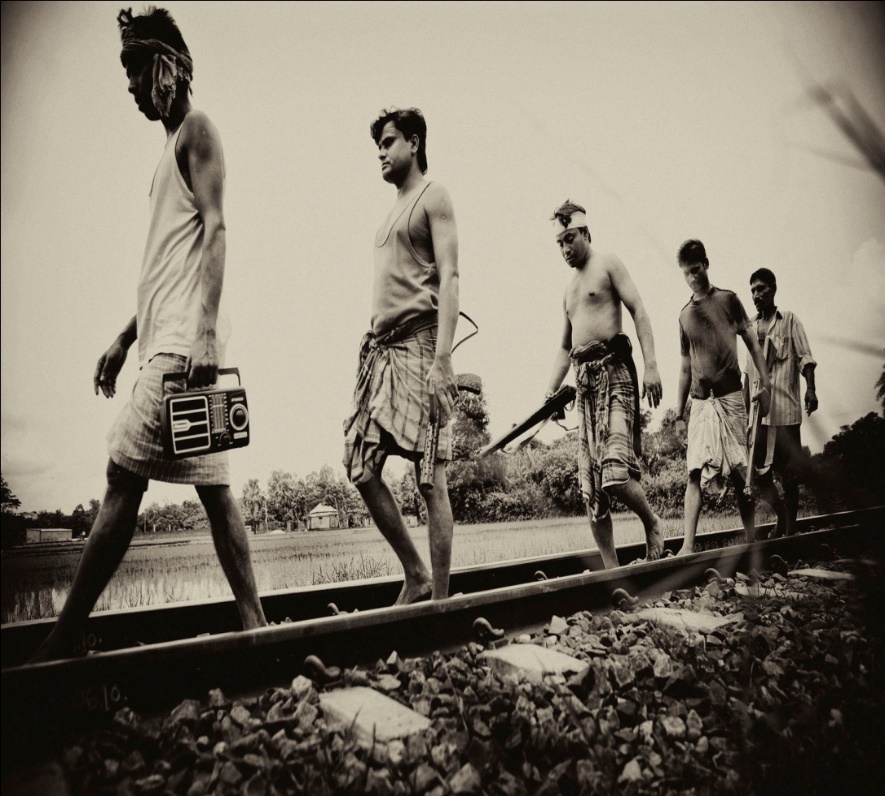 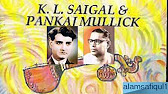 ১৩ই আগষ্ট আকাশবানী রেডিও থেকে পঙ্কজ মল্লিকের একটি গান বেজে উঠে।
G‡mv Avgiv wfwWI wU †`wL।
এই গানটি নৌকমান্ডোদের জন্য ছিল একটি সংকেত। যা শুনে তারা পাকিস্থানী সৈন্যদের উপর আঘাত হেনেছিল।
যোগাযোগের প্রকারভেদঃ
একমুখী যোগাযোগ
যোগাযোগ
দ্বিমুখী যোগাযোগ
একমুখী যোগাযোগ ব্যবস্থা কে ইংরেজি তে বলা হয় Broadcast.
GKg~Lx †hvMv‡hvM e¨e¯’v
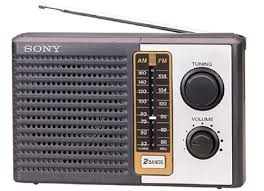 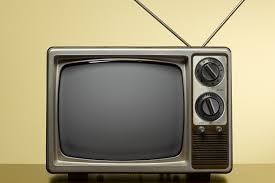 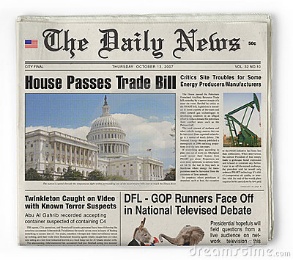 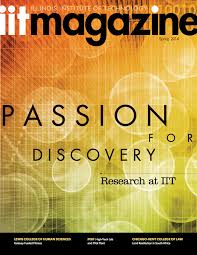 wØg~Lx †hvMv‡hvM e¨e¯’v
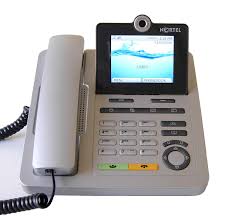 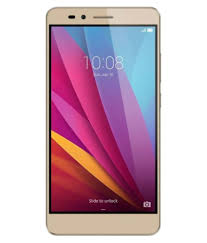 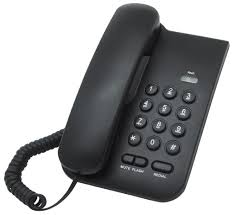 আধুনিক যোগাযোগ মাধ্যম
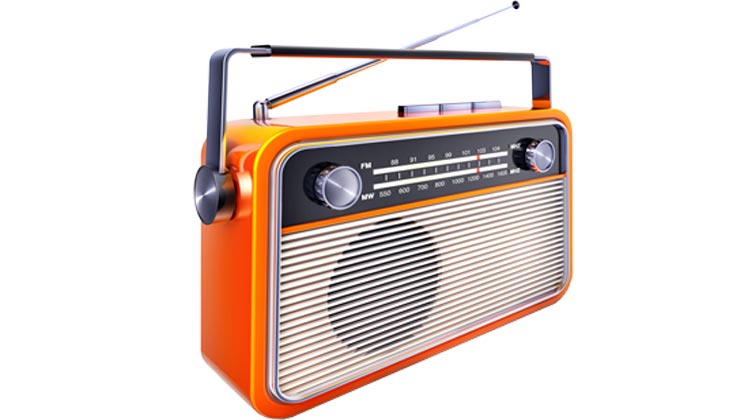 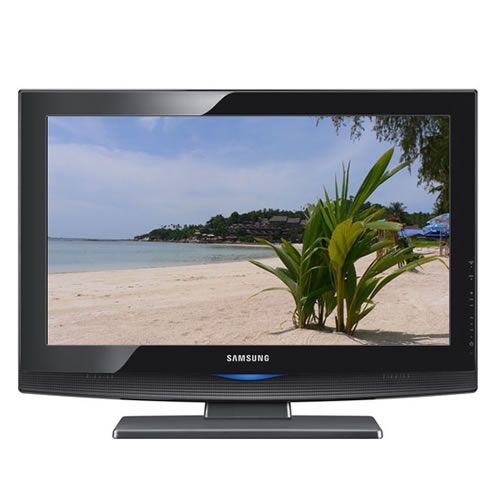 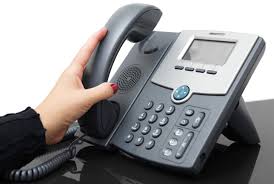 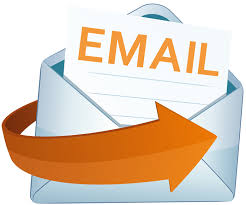 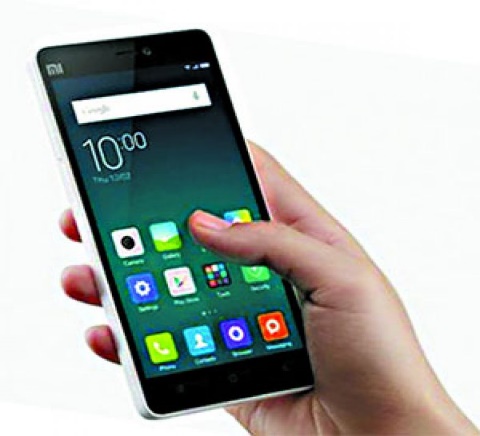 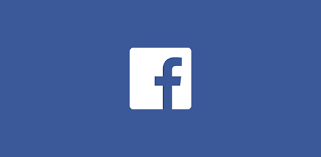 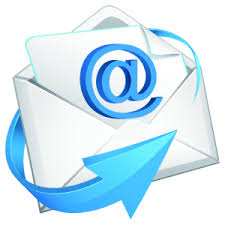 GLb †hvMv‡hv‡Mi †ewki fvMB n‡q _v‡K B-†gB‡j|
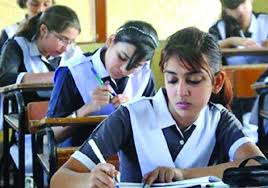 g~j¨vqb
১। যোগাযোগ বলতে কি বুঝ?
২। ‘‘আমি তোমায় যত শুনিয়ছিলাম গান” এ গানটি কে গেয়েছিলেন?
৩। একমুখী যোগযোগ কে ইংরেজীতে কি বলা হয়?
৪। ই-মেইল কোন ধরনের যোগাযোগ ব্যাখা কর।
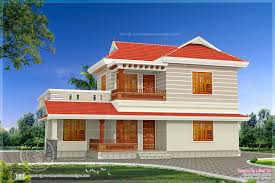 “বাড়ির কাজ”
Z_¨ I †hvMv‡hvM cÖhyw³i mvn‡h¨ †hvMv‡hvM e¨e¯’vi GK Af‚Zc~e© DbœqY m¤¢e n‡q‡Q-----Dw³wU e¨vL¨v Ki|
ধন্যবাদ সবাই কে।